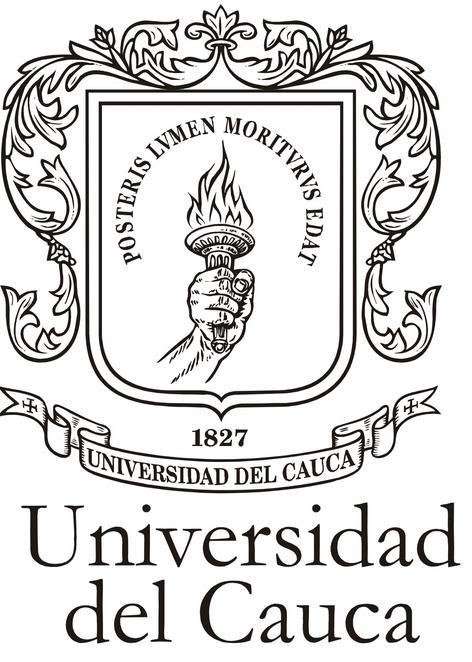 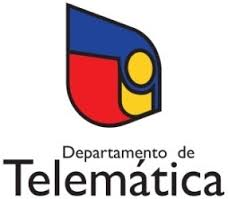 Sistema de Recomendaciones de Contenidos Educativos de VoD Centrado en las Competencias Educativas
DIEGO FABIAN DURAN D.
Director: PhD. JOSE LUIS ARCINIEGAS H.
Septiembre de 2015
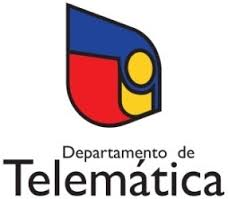 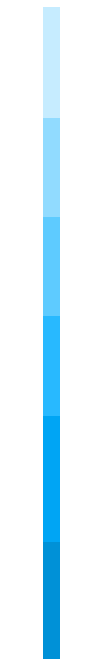 INTRODUCCIÓN
PROBLEMA
HIPÓTESIS
PROPUESTA
AVANCES
AGENDA
Introducción | Problema | Hipótesis | Propuesta | Avances
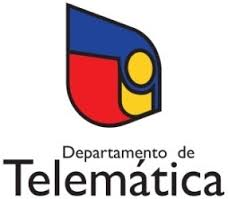 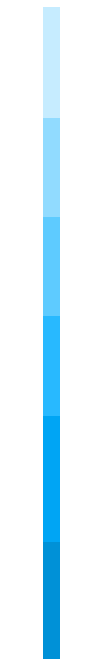 Habilidad-temas
Generales-específicas
COMPETENCIAS EDUCATIVAS
1. INTRODUCCIÓN
Foco de la enseñanza
Contenidos de VoD como apoyo
Nivel de cumplimiento
Con base en [1]
Introducción | Problema | Hipótesis | Propuesta | Avances
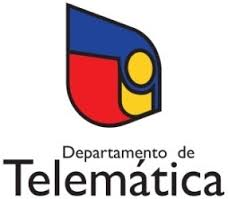 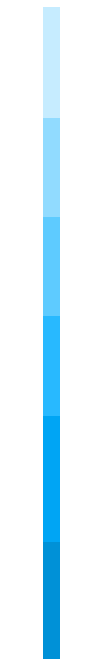 En la práctica …
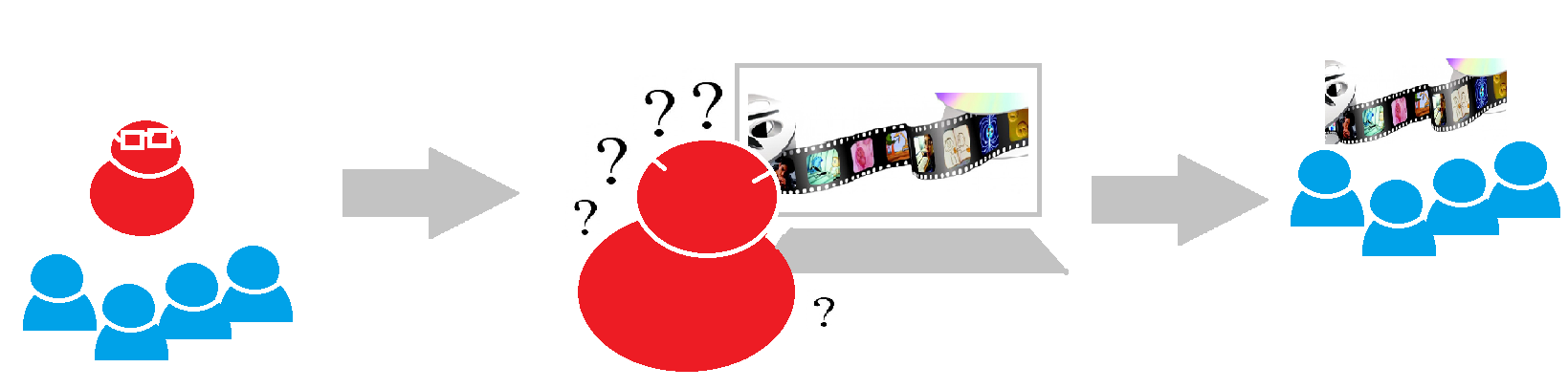 2. PROBLEMA
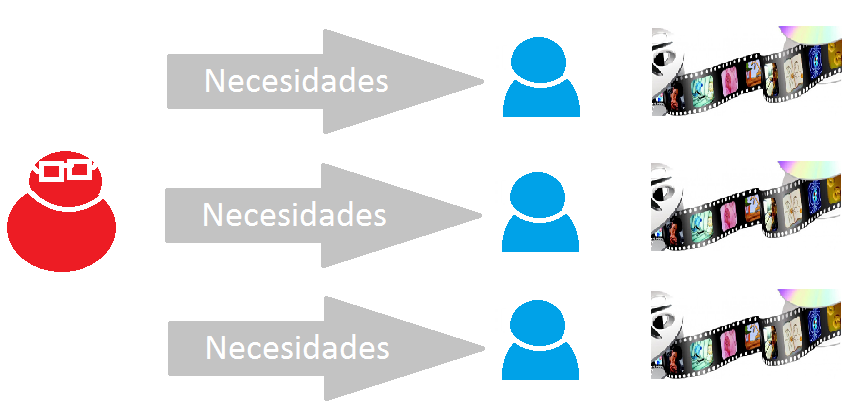 Lo ideal …
Introducción | Problema | Hipótesis | Propuesta | Avances
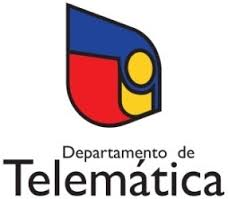 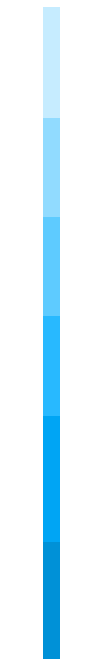 A nivel tecnológico …
2. PROBLEMA
No se evidencian relaciones Contenidos – Competencias
Metadatos audiovisuales
Metadatos recursos educativos
Metadatos competencias
Consideración por separado
Introducción | Problema | Hipótesis | Propuesta | Avances
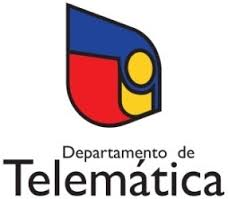 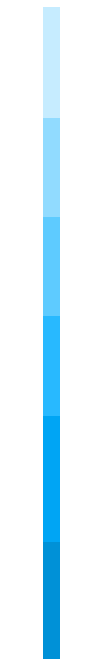 A nivel tecnológico …
2. PROBLEMA
2.   Sin mecanismos para ofrecer contenidos acordes con necesidades
Nivel de cumplimiento de las competencias – contenidos ofrecido
Introducción | Problema | Hipótesis | Propuesta | Avances
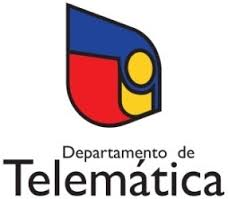 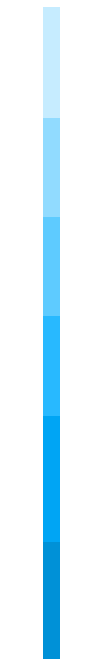 Desde el campo de los SR …
1.   Las valoraciones no son indicadores de necesidades
2. PROBLEMA
¿Cómo medirlas?
¿Cómo modelar contenidos y perfiles?
¿Cómo introducir variables?
¿Cómo razonar?
Introducción | Problema | Hipótesis | Propuesta | Avances
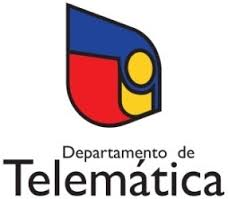 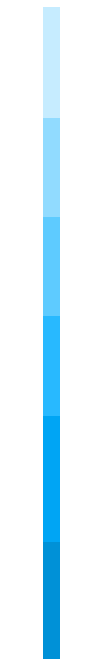 Pregunta de investigación
¿Cómo mejorar la búsqueda de contenidos educativos de Video bajo Demanda acordes con las competencias educativas?
2. PROBLEMA
Introducción | Problema | Hipótesis | Propuesta | Avances
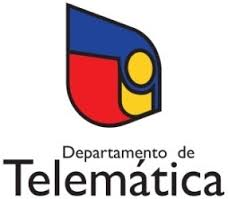 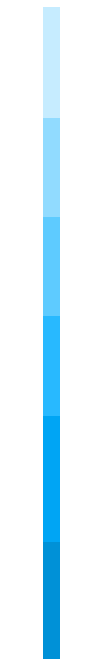 Un sistema de recomendaciones que considere el nivel de cumplimiento de las competencias, permitirá mejorar la búsqueda de contenidos educativos de VoD a través de sugerencias de calidad
3. HIPÓTESIS
Introducción | Problema | Hipótesis | Propuesta | Avances
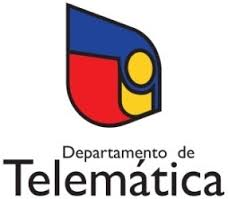 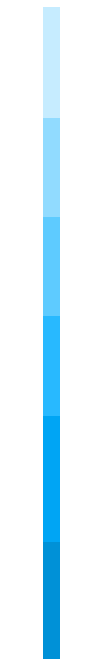 Aportes
Reto
Brechas
Relaciones contenidos VoD - competencias
1. Estándares por    separado:
TV-Anytime
ISO/IEC 19788 MLR
RDCEO

2. Faltan ontologías para razonar: contenidos - competencias
1. Metadatos de descripción  adaptados
1
4. PROPUESTA
2
2. Representación basada en ontologías
Competencias – Competencias
Competencias – contenidos de VoD
1 Metadata for Learning Resources, Metadatos para Recursos de Aprendizaje
2 Reusable Definition of Competency and Educational, Reutilizable Definición de Competencia y de la Educación
Introducción | Problema | Hipótesis | Propuesta | Avances
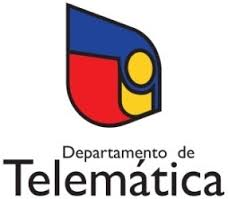 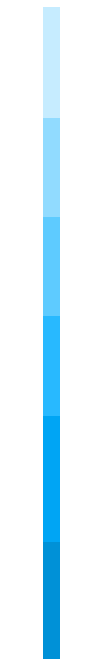 Aportes
Reto
Brechas
Búsqueda a partir del nivel de competencias
No se incluye el nivel de competencias en los SR educativos
Método computacional para medir el nivel de cumplimiento de las competencias
4. PROPUESTA
Introducción | Problema | Hipótesis | Propuesta | Avances
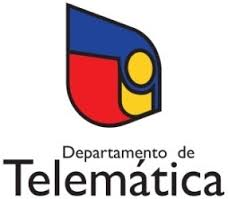 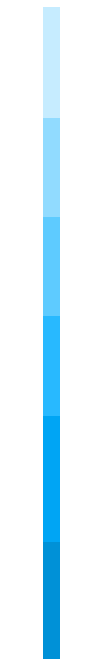 Brechas
Aportes
Reto
Sobre oferta de contenidos de VoD
1. No hay un razonamiento centrado en competencias

2. Técnicas centradas en valoraciones
Filtro basado en razonamiento sobre la ontología y el nivel de cumplimiento
4. PROPUESTA
Introducción | Problema | Hipótesis | Propuesta | Avances
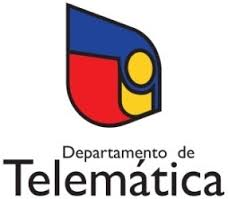 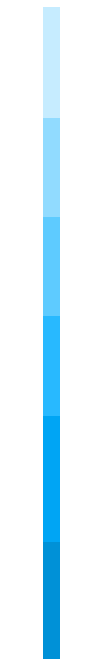 Objetivo General
4. PROPUESTA
Proponer un sistema de recomendaciones de contenidos educativos de VoD centrado en las necesidades en torno a las competencias educativas
Introducción | Problema | Hipótesis | Propuesta | Avances
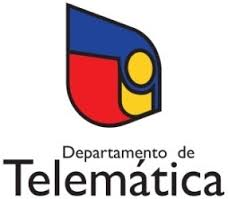 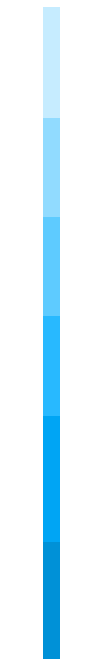 Objetivos específicos
Adaptar uno o más esquemas de metadatos para la descripción de contenidos educativos de VoD en torno a las competencias

2. Diseñar una representación del conocimiento basada en Ontologías que describa las relaciones entre las competencias educativas y los contenidos de VoD

3. Proveer un método computacional basado en técnicas cualitativas para la identificación del nivel de cumplimiento de las competencias individuales a partir de las actividades de evaluación
4. PROPUESTA
Introducción | Problema | Hipótesis | Propuesta | Avances
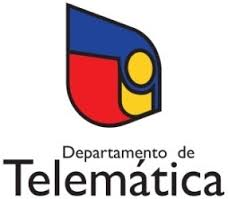 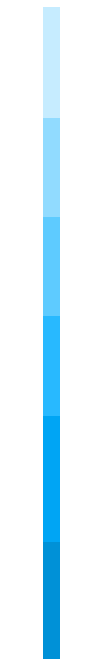 Objetivos específicos
3. Diseñar un filtro de recomendación de contenidos educativos de VoD a partir de un razonamiento basado en la representación de conocimiento y el nivel de cumplimiento de las competencias individuales

4. Evaluar experimental y comparativamente la exactitud de las recomendaciones, considerando un grupo de competencias de un área de conocimiento específica
4. PROPUESTA
Introducción | Problema | Hipótesis | Propuesta | Avances
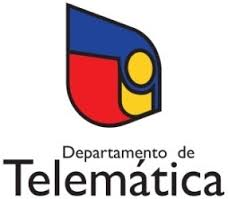 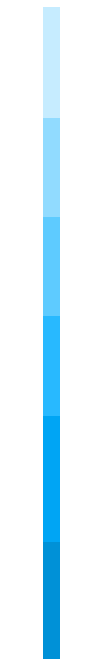 Objetivo específico 1
Adaptar uno o más esquemas de metadatos para la descripción de contenidos educativos de VoD en torno a las competencias
5. AVANCES: Objetivo 1
Esquema de metadatos: plan lógico que muestra las relaciones entre los distintos elementos del conjunto de metadatos [2]
Metadatos descriptivos: descripción e identificación de recursos [3]
Introducción | Problema | Hipótesis | Propuesta | Avances
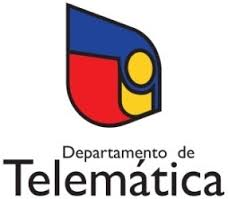 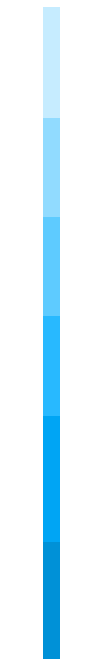 Metodología
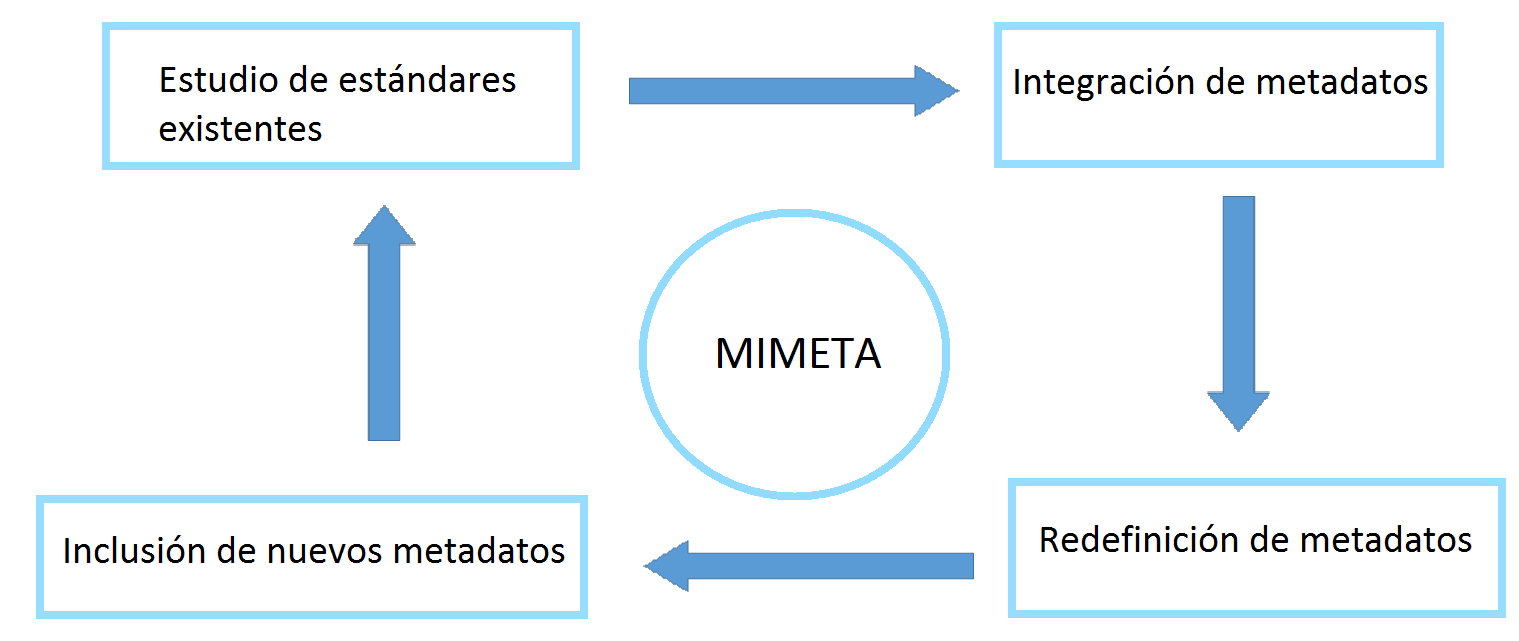 5. AVANCES: Objetivo 1
Con base en [4]
Introducción | Problema | Hipótesis | Propuesta | Avances
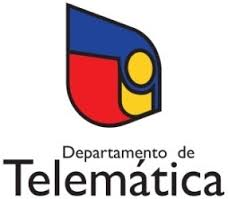 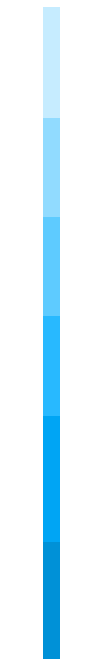 Características de las competencias
Están compuestas por: una habilidad + conocimiento teórico + actitud
5. AVANCES: Objetivo 1
Habilidad
Conocimiento teórico
Interpreto
las fracciones en diferentes contextos: situaciones de medición, relaciones parte todo, cociente, razones y proporciones
Introducción | Problema | Hipótesis | Propuesta | Avances
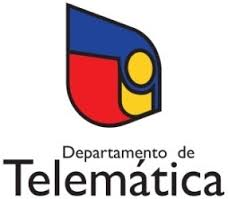 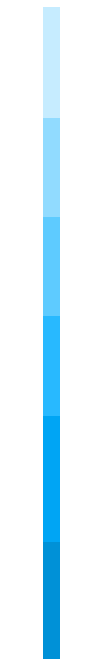 Características de las competencias
2.    Estructura en árbol: básicas – específicas
5. AVANCES: Objetivo 1
Interpreto las fracciones en diferentes contextos: situaciones de medición, relaciones parte todo, cociente, razones y proporciones
Expreso las medidas de objetos de mi salón a través de fracciones
Comparo diferentes medidas en fracciones
Introducción | Problema | Hipótesis | Propuesta | Avances
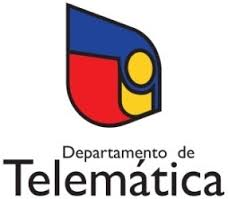 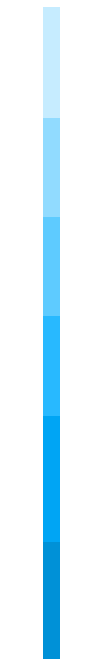 Características de las competencias
3.    Se agrupan por grados o grupos de grados
4.    Se agrupan por áreas
5.    Taxonomía de Bloom jerárquica
6.    Coherencia
5. AVANCES: Objetivo 1
Introducción | Problema | Hipótesis | Propuesta | Avances
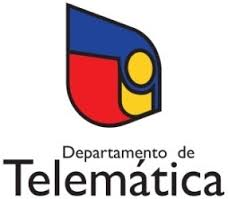 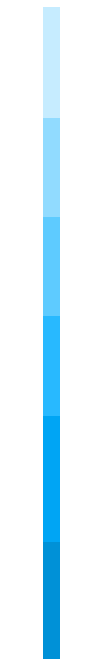 Fase 1. Estudio de estándares existentes
5. AVANCES: Objetivo 1
TV-Anytime [5]; MPEG 7 [6]; Dublin Core [7]; LOM [8]; ISO/IEC 19788 MLR [9]; RDCEO [10]
Introducción | Problema | Hipótesis | Propuesta | Avances
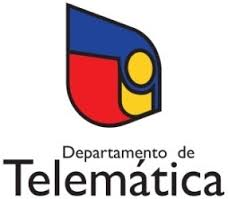 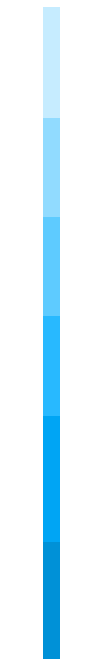 Fase 1. Estudio de estándares existentes
5. AVANCES: Objetivo 1
Estándar elegido: TV-Anytime
Introducción | Problema | Hipótesis | Propuesta | Avances
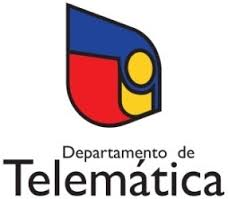 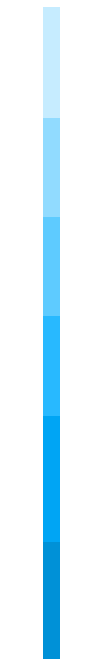 Fase 1. Estudio de estándares existentes
5. AVANCES: Objetivo 1
Estándar elegido: ISO/IEC 19788 MLR
Introducción | Problema | Hipótesis | Propuesta | Avances
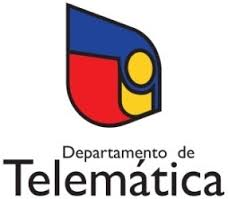 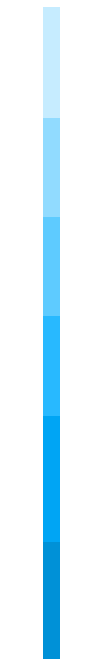 Fase 1. Estudio de estándares existentes
Estándar de competencias elegido: RDCEO
5. AVANCES: Objetivo 1
Introducción | Problema | Hipótesis | Propuesta | Avances
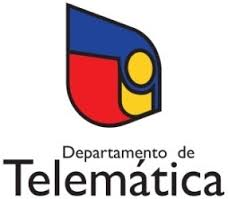 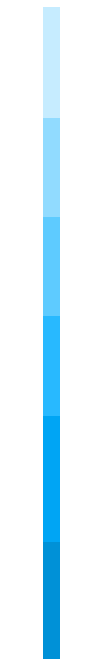 Fase 2. Integración de metadatos
Criterios:

Orientación hacia el VoD
Orientación hacia la recomendación
Elementos de descripción
Evitar réplica de elementos
Clasificación de elementos: generales, pedagógicos, grupos, competencias, segmentación
5. AVANCES: Objetivo 1
Introducción | Problema | Hipótesis | Propuesta | Avances
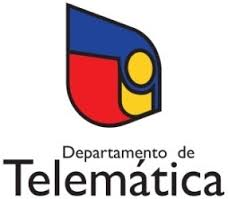 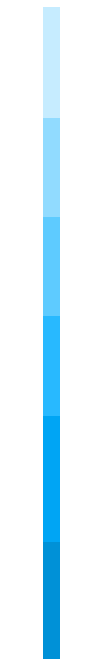 Fase 2. Integración de metadatos
Clasificación 1: Elementos de descripción general
TV-Anytime
MLR
5. AVANCES: Objetivo 1
Title
Título
Synopsis
Descripción
ReleaseDate
Fecha
Claves
KeyWord
Editor
ReleaseLocation
Autor
Duration
Identificador del recurso
Lengua
Introducción | Problema | Hipótesis | Propuesta | Avances
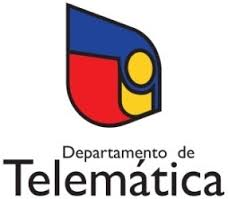 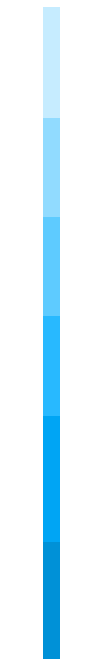 Fase 2. Integración de metadatos
Clasificación 2: elementos pedagógicos
MLR
5. AVANCES: Objetivo 1
Método educacional
Rol del usuario
Nombre
Tema del currículo
Organización
Resultado educacional
Nivel de audiencia
Evaluación
Rango de edad
Introducción | Problema | Hipótesis | Propuesta | Avances
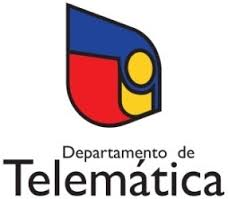 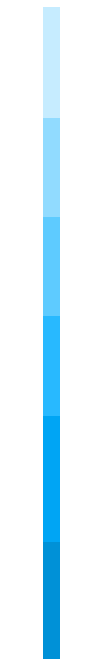 Fase 2. Integración de metadatos
Clasificación 3: Grupos
TV-Anytime
5. AVANCES: Objetivo 1
GroupType
MemberOf
BasicDescription
GroupId
AggregationOf
numOfItems
Introducción | Problema | Hipótesis | Propuesta | Avances
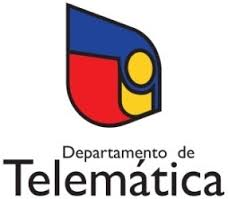 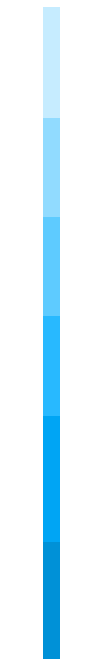 El trabajo con los metadatos ha permitido identificar las características del ámbito de aplicación

Los metadatos permitirán una definición más precisa de la representación basada en ontologías
5. AVANCES: CONCLUSIONES
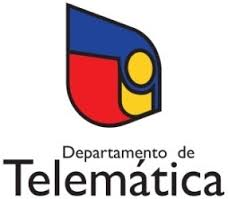 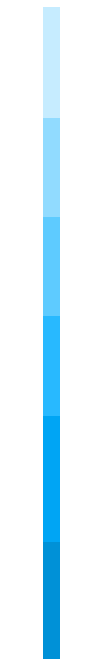 [1]
OCDE, «El programa PISA de la OCDE,» [En línea]. Available: http://www.oecd.org/pisa/39730818.pdf. [Último acceso: 05 Marzo 2015].
[2]
Aenor/Comité Técnico de Normalización, «Orientación sobre la elaboración de un esquema de metadatos, Norma UNE-ISO 23081,» 2009.
REFERENCIAS
[3]
Universidad de Cornell Cornell, «Metadatos,» [En línea]. Available: https://www.library.cornell.edu/preservation/tutorial-spanish/metadata/table5-1.html. [Último acceso: 10 Agosto 2015].
[4]
M. Marzal, J. Calzada y A. Cuevas, «Desarrollo de un esquema de metadatos para la descripción de recursos educativos: el perfil de aplicación MIMETA,» Revista Española de Documentación Científica, vol. 29, nº 4, pp. 551-571, 2006.
«TV-Anytime Forum,» [En línea]. Available: http://www.tv-anytime.org/. [Último acceso: 2015 Mayo 22].
[5]
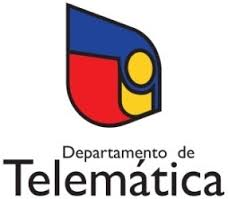 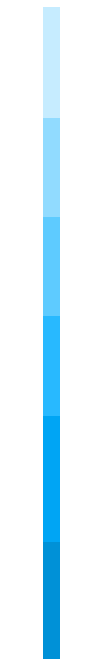 [6]
«The Moving Pictures Experts Group,» [En línea]. Available: http://mpeg.chiariglione.org/standards/mpeg-21/mpeg-21.htm. [Último acceso: 2015 Mayo 22].
«Dublin Core Metadata Initiative,» [En línea]. Available: http://dublincore.org/. [Último acceso: 2015 Mayo 22].
[7]
REFERENCIAS
[8]
«IEEE Standards Association,» [En línea]. Available: https://standards.ieee.org/findstds/standard/1484.12.1-2002.html. [Último acceso: 2015 Mayo 22].
[9]
«nformation technology -- Learning, education and training -- Metadata for learning resources -- Part 1: Framework,» [En línea]. Available: http://www.iso.org/iso/catalogue_detail.htm?csnumber=50772. [Último acceso: 2015 Agosto 10].
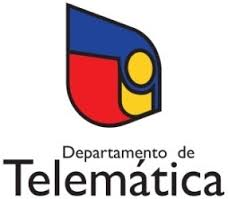 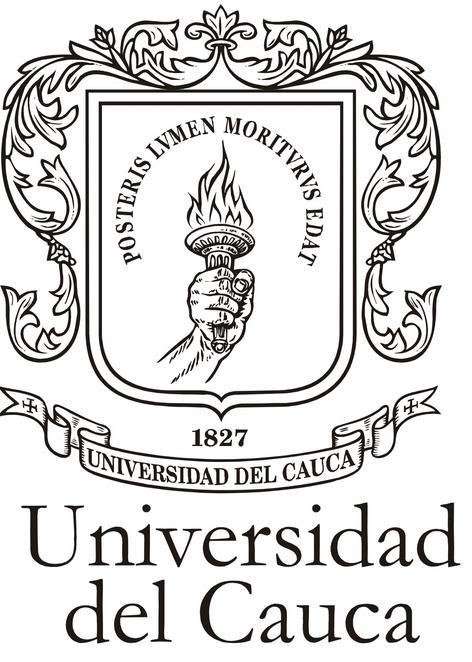 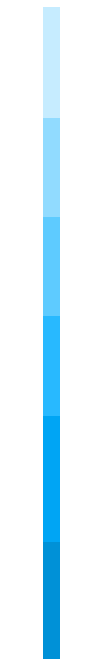 GRACIAS